מנהל מכלול אשפוז
[Speaker Notes: הערות כלליות :
1.שקפים של תפקדים בחרום יהיו חשובים אולי להערכת מצב ראשונה או להצגות , כדי להסתיר אותם בזמון הערכת המצב כדי שלא יגזלו לך זמן.
2. לדעתי חסר תמ"צ מד"א]
תמונת מצב – מאושפזים
מעודכן ליום 15/04/2020 בשעה 20:30
תמונת מצב - מאושפזים
תמונת מצב - מאושפזים
תמונת מצב – נפטריםמעודכן ליום 15/04/2020 בשעה 20:30
3
תמונת מצב –מאושפזים
מעודכן ליום 15/04/2020 בשעה 20:30
תמונת מצב - מאושפזים
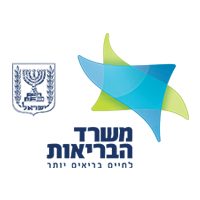 * כולל מונשמים כרוניים שהגיעו מבתי    אבות